Marktangang Digitalisierung von Schulen
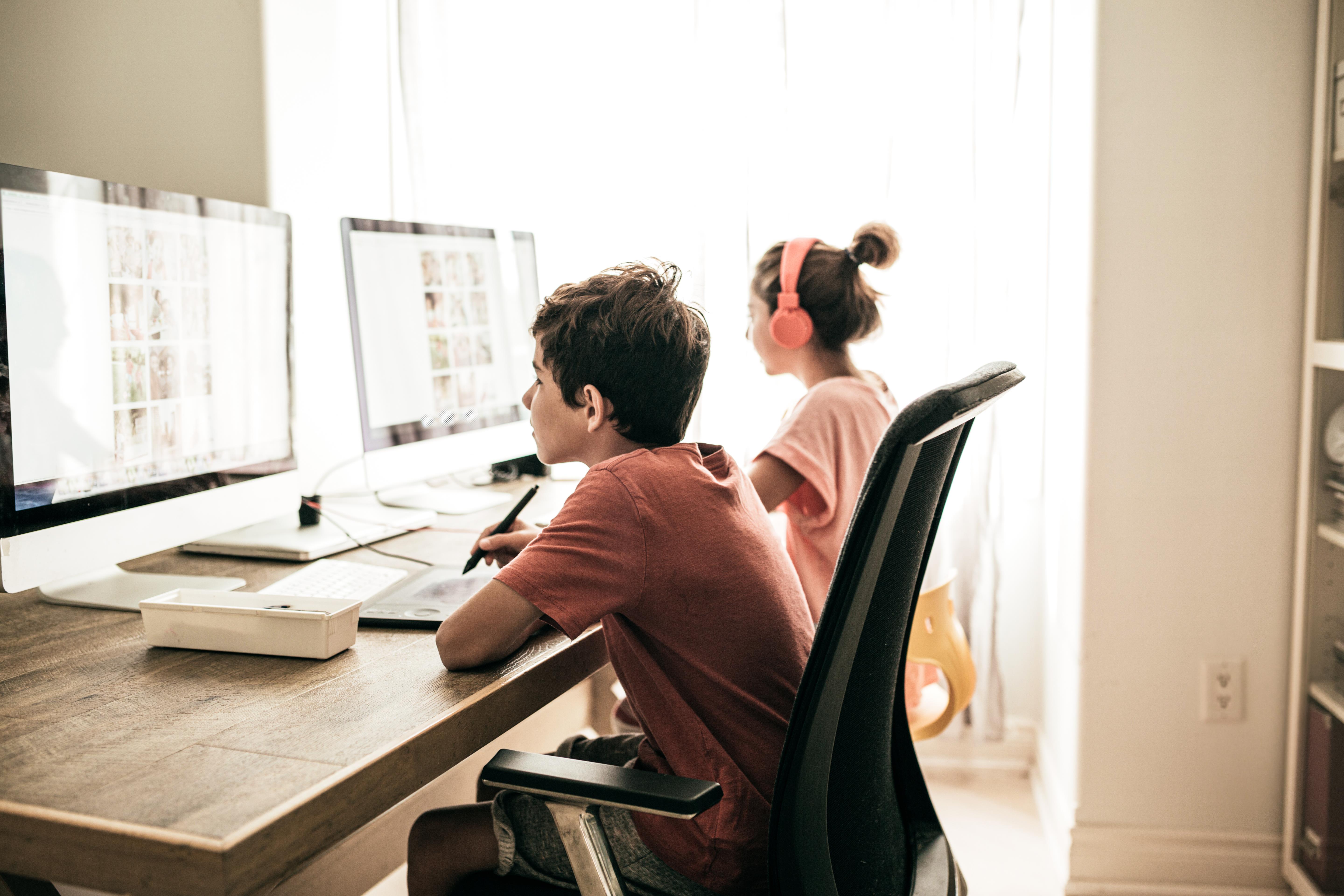 Die Art und Weise wie wir lernen und lehren verändert sich!
Lernen ist nicht mehr „statisch“
Der Einsatz von Technik spielt eine immer wichtigere Rolle bei der Durchführung des Unterrichts 
Neue Lernmodelle entstehen: online und hybrid, gruppen- oder selbstgesteuert, personalisiert, erfahrungsorientiert
Mehr Interaktion und Arbeit in kleinen Gruppen
Aktives Lernen geht über das Klassenzimmer hinaus, synchron und asynchron
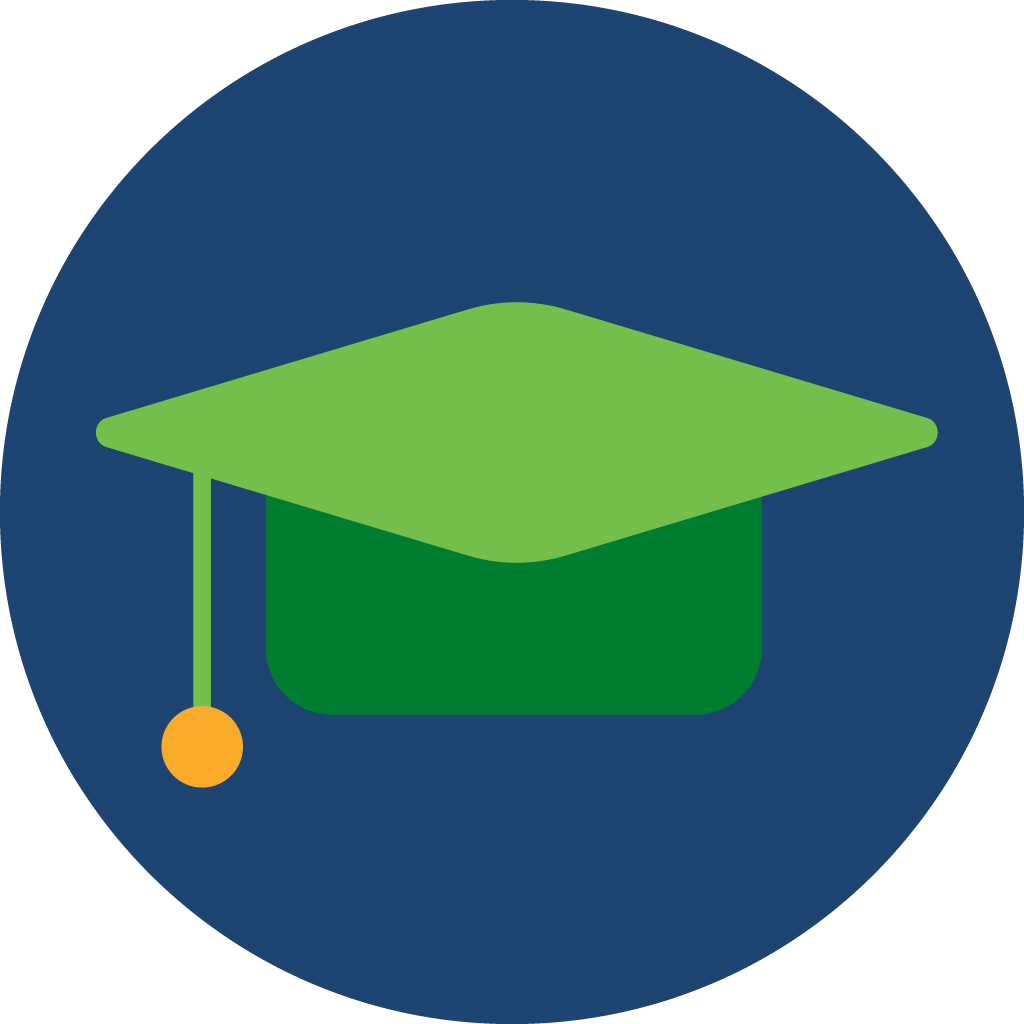 Der DigitalPakt
DigitalPakt Deutschland Laufzeit 2019 - 2024
Der DigitalPakt Schule ist ein Infrastruktur-programm
Was soll erreicht werden?
Finanzielle Mittel
3. Nachhaltige Qualifizierung 
von Lehrkräften
5.000.000.000 €
Bund
Ø 312.500.000 €
Länder
20 %
2. Verlässliche, leistungsfähige, digitale Bildungs-umgebung
Ø 137.000 €
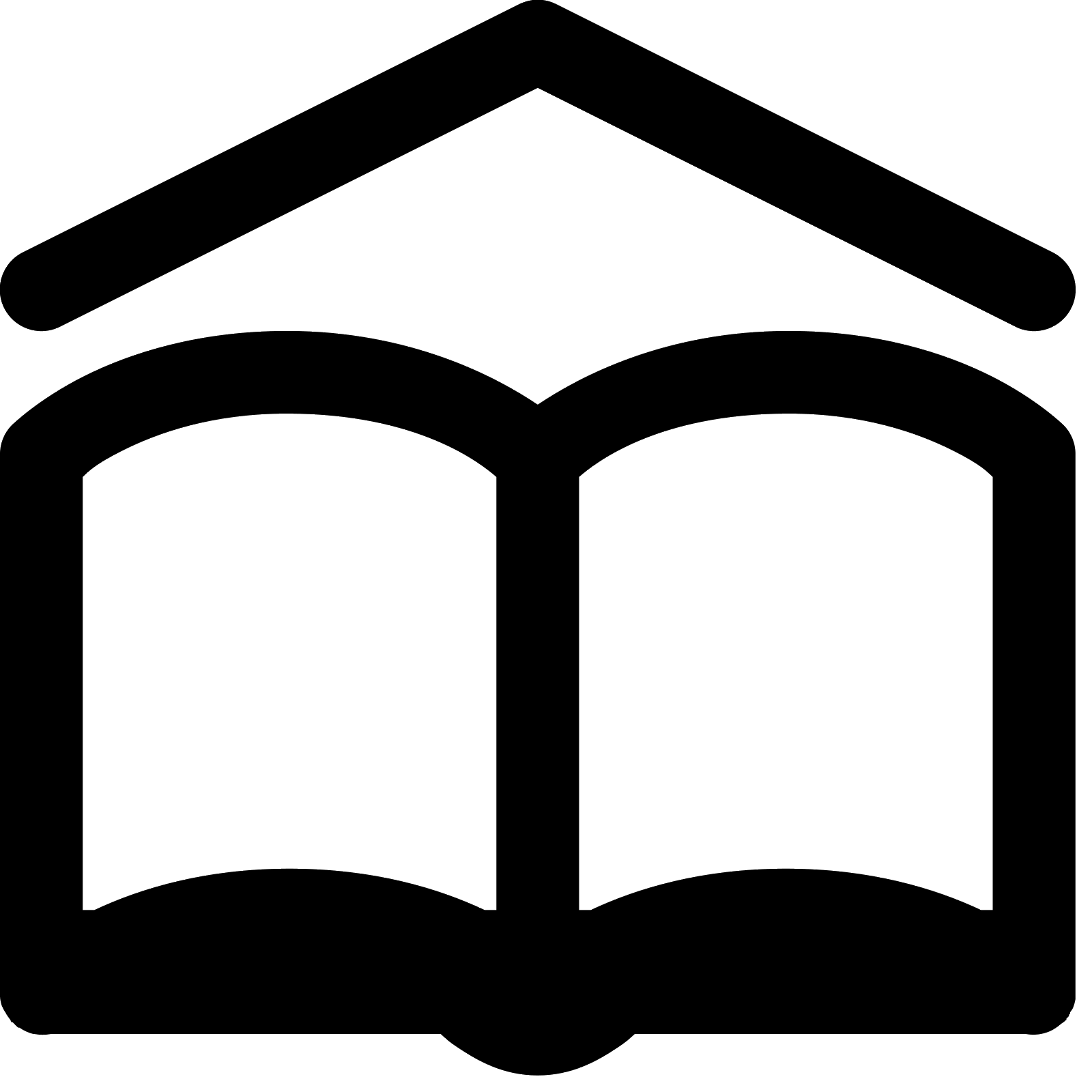 Schulen
Maximal 20 % aller Fördermittel pro Schulträger dürfen für mobile Endgeräte aufgewendet werden
1. Technische Ausstattung 
der Schulen
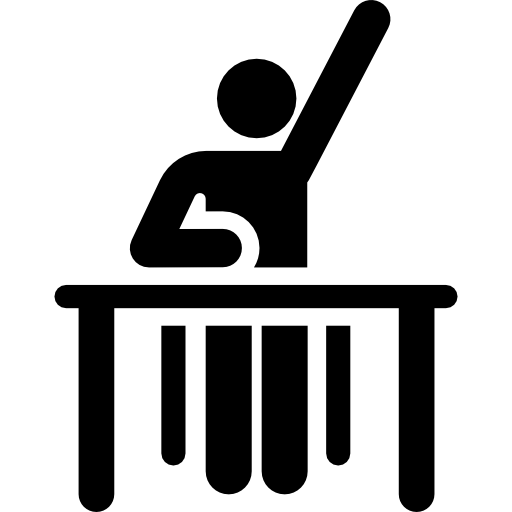 Ø 500 €
Schüler
*  Gefördert werden allgemeinbildende & berufliche Schulen
[Speaker Notes: Fördergegenstand: Investitionsmaßnahmen in die digitale Infrastruktur der Schulen
Bundesförderprogramm zum Breitbandausbau in Deutschland wird separat gefördert!
Auch könnte man in den Speakernotes noch erwähnen, dass digitale Infrastruktur (Internet/WLAN-Fähigkeit) Voraussetzung sind für die Bestellung von Endgeräten.]
DigitalPakt Corona-Hilfen
Corona-Hilfe I: 
Sofortausstattung
Corona-Hilfe II: 
Administration
Corona-Hilfe III: 
Leihgeräte für Lehrkräfte
+ 500 Mio €
+ 500 Mio €
+ 500 Mio €
Förderung von Administratoren, die sich um die digitale Technik kümmern sollen
Ausstattung LehrerInnen mit Laptops
Mobile Endgeräte für Schüler*Innen, die bisher zu Hause auf keines zurückgreifen können (Bildungsgerechtigkeit)

Erstellung Online-Lehrmaterial
Cisco Lösungen
Die wichtigsten Komponenten für die digitale Schulwelt
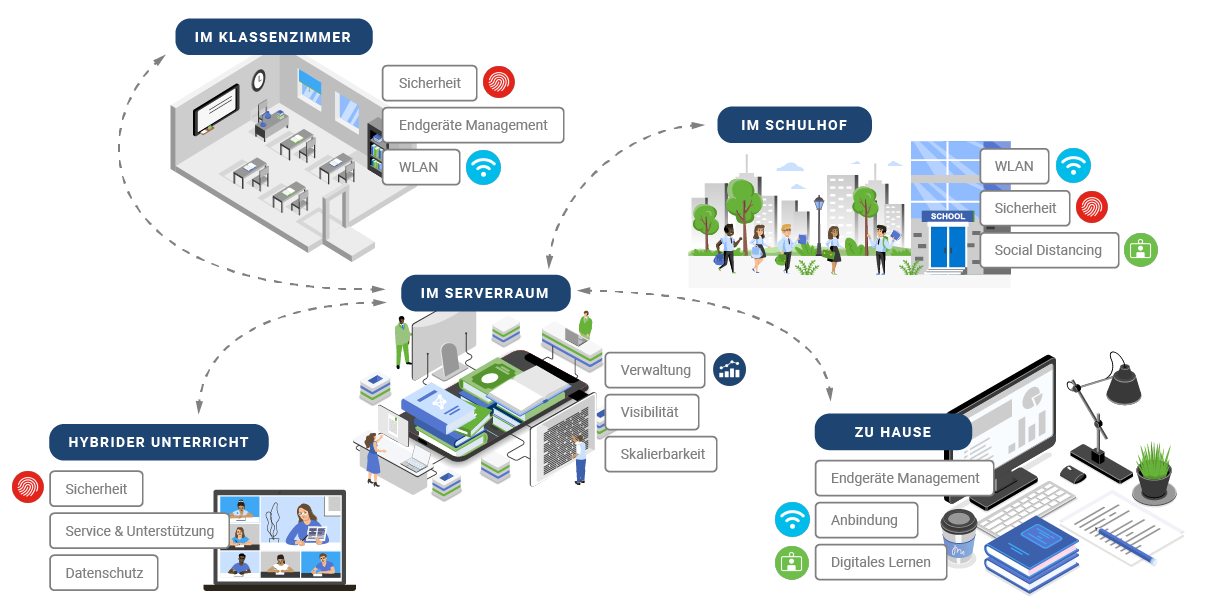 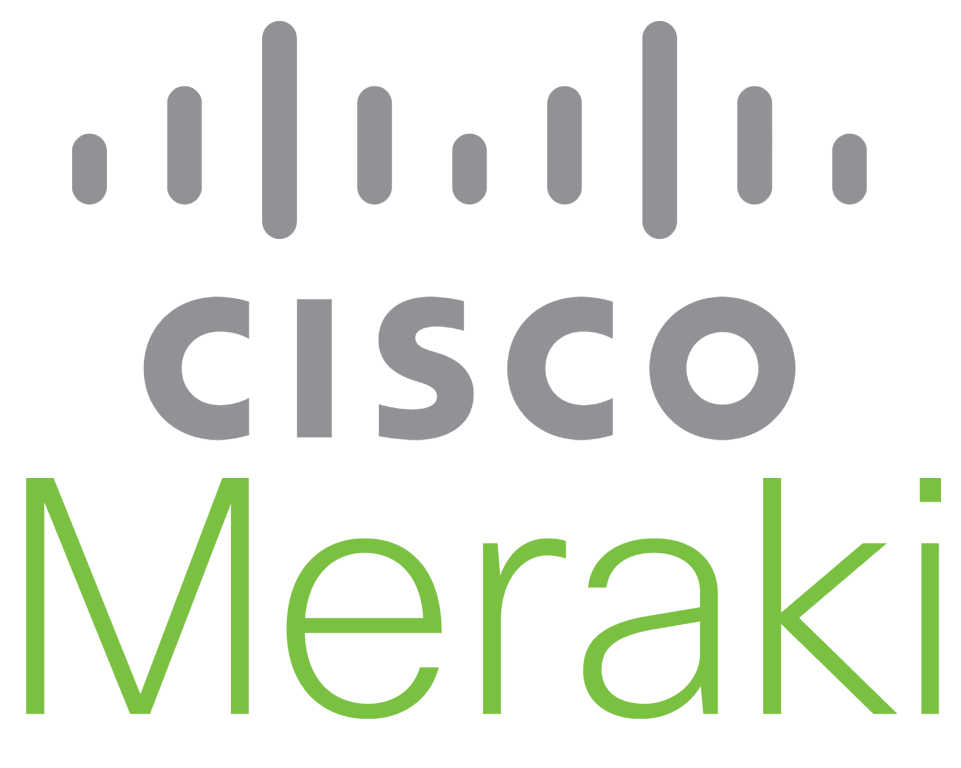 Schulinfrastruktur
Vereinfachung der gesamten IT durch Cloud-Management
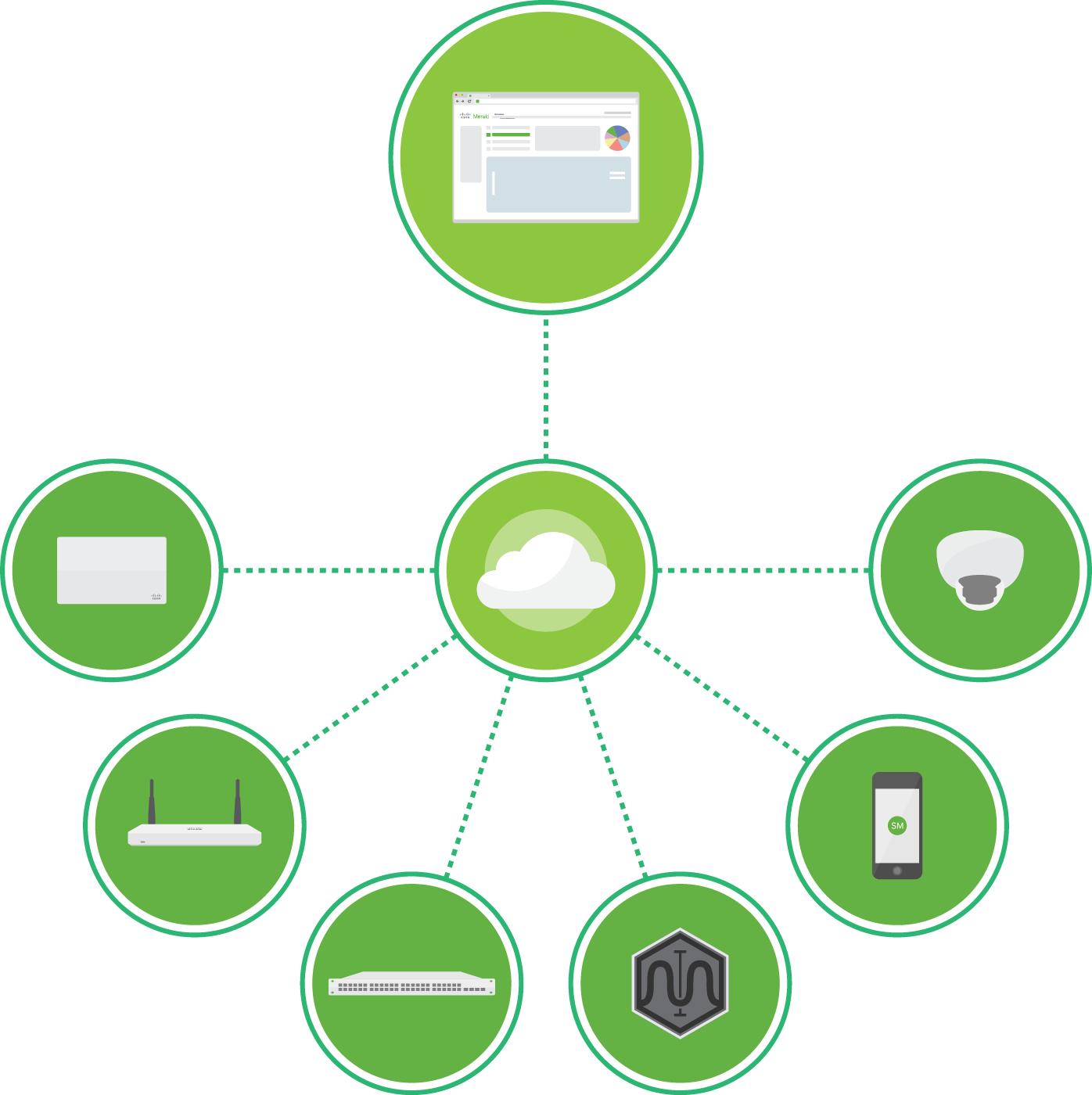 Eine umfassende, in der Cloud verwaltete IT-Lösung
Wireless, Switching, Security, SD-WAN, Endpoint-Management und Überwachungskameras
Integrierte Hardware, Software und Cloud-Services

Marktführer für cloud-verwaltete IT
Mehr als 10 Jahre Erfahrung
11+ Mio
Meraki-Geräte
online
Fast 600.000
Kunden
3+ Mio
Aktive Netzwerke
Vorteile von Cloud-Management
1. Skalierbarkeit
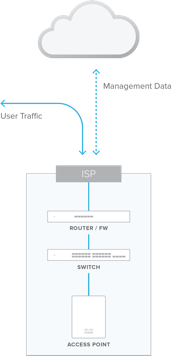 Unbegrenzter Durchsatz, kein Flaschenhals
Hinzufügen weiterer Geräte mit wenigen Mausklicks
2. Zuverlässigkeit
Hochverfügbare Cloud mit deutschen Rechenzentren
Netzwerkbetrieb unabhängig von Cloud-Verfügbarkeit
99.99% Verfügbarkeit (Kein Ausfall in letzten 10 Jahren)
Nur 1kbit/Sek pro Endgerät für Cloudanbindung
Kein Ausfall bei Verlust von Cloud-Verbindung
3. Sicherheit
Kein lokaler Netzwerkverkehr geht durch die Cloud
DSGVO und PCI-konforme Netzwerke 
Rechenzentren in Frankfurt und München
Security Audits durch Dritte, tägliche Penetrationstests
Lizenz-Modell
Lizenzen inklusive:
Zugriff auf das Meraki Dashboard
Garantiert immer neueste Update und Patches 
24/7 Telefon und Mailsupport sowie Support-Cases
Hardwaretausch bei Defekt
Zugriff auf alle zukünftigen Erweiterungen / Entwicklungen
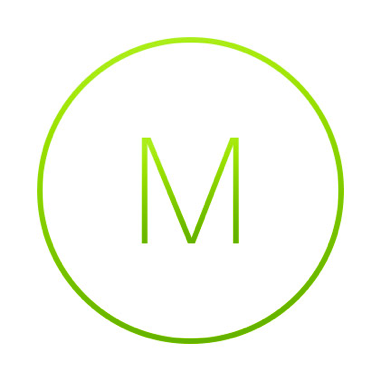 Cisco Meraki Lizenzen
- Bis zu 10 Jahre Laufzeit -
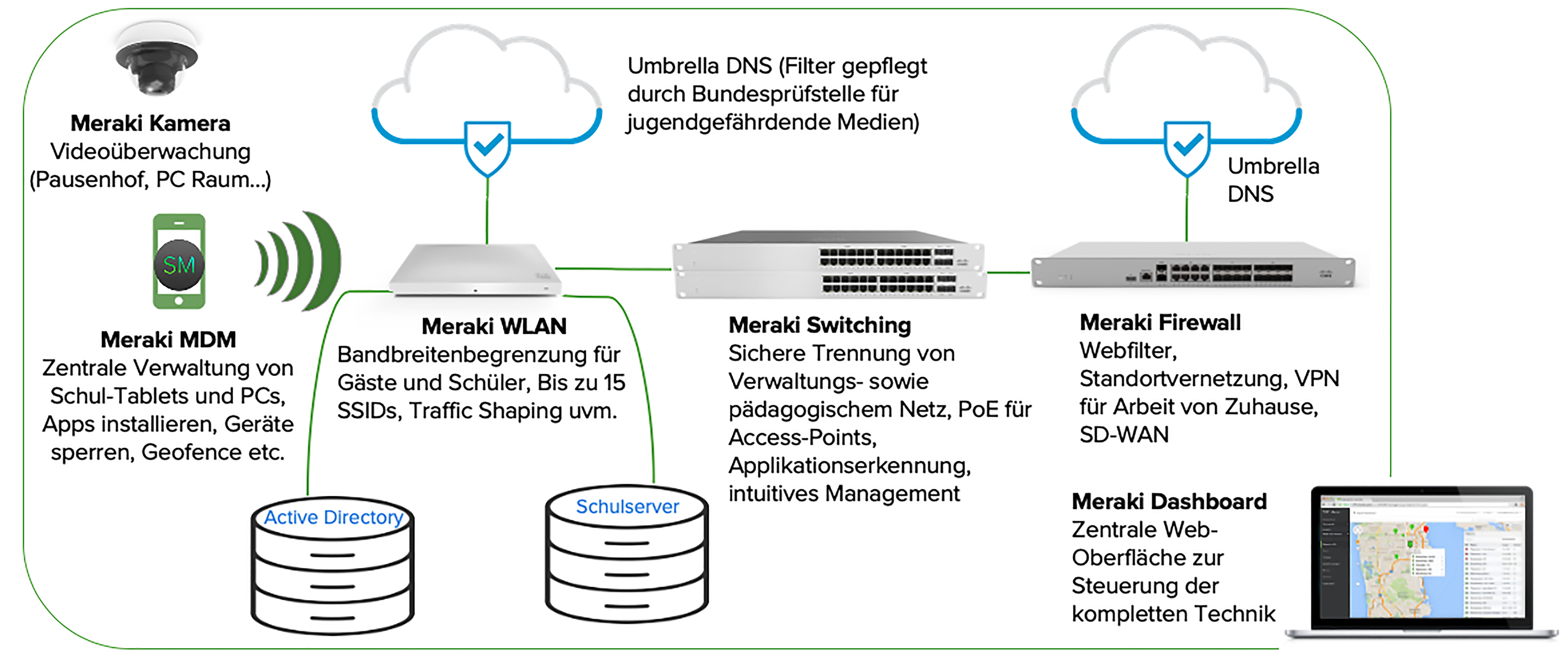 Meraki und Umbrella Einfacher & effektiver Schutz für Ihr WLAN
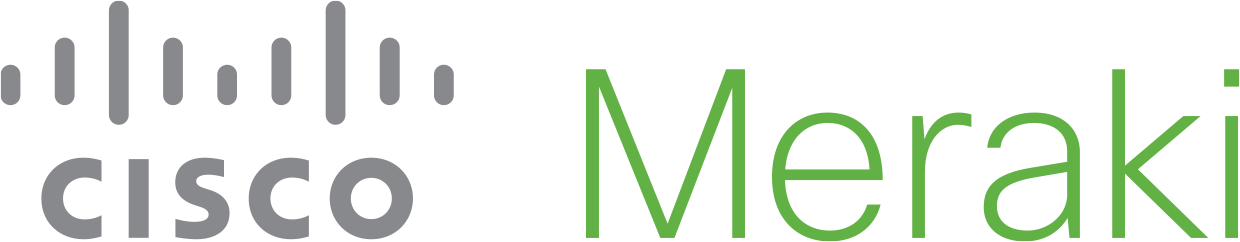 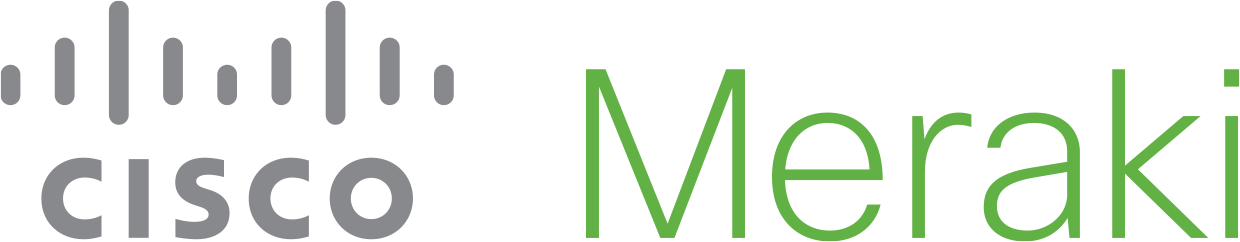 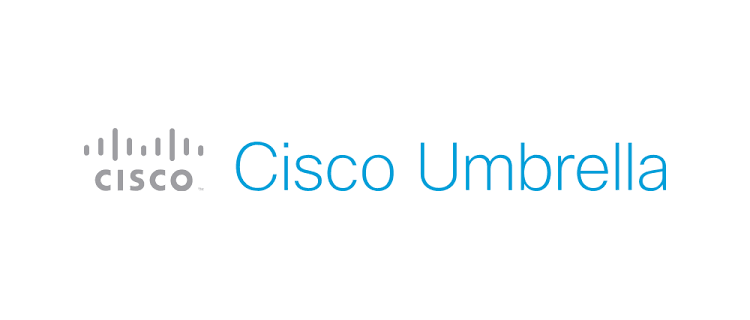 ist dasselbe im Bereich Security: in weniger als einer halben Stunde integriert, schützt Umbrella alle Geräte im Unternehmen, bevor diese überhaupt eine Verbindung zu bösartigen Inhalten herstellen können.
ist Cisco’s Cloud-managed Networking-Lösung: Das komplette Netzwerk-Portfolio vom Access-Point bis zur Firewall, im Handumdrehen aufgesetzt, laufend Updates mit neuen Funktionen, sicher per Design.
Erste Verteidigungslinie gegen Bedrohungen 
Malware und Phishing werden blockiert, bevor Schaden entstehen kann. 

Transparenz und Schutz überall 
Die volleTransparenz, um den Internetzugriff über alle Geräte in Ihrem Netzwerk hinweg zu schützen. 

Integrationen zur Optimierung von Investitionen
Die Integration in bestehende Tools und Feeds sorgt für einen umfassenderen Schutz und die Anreicherung Ihrer Daten zu Reaktionen auf Vorfälle.
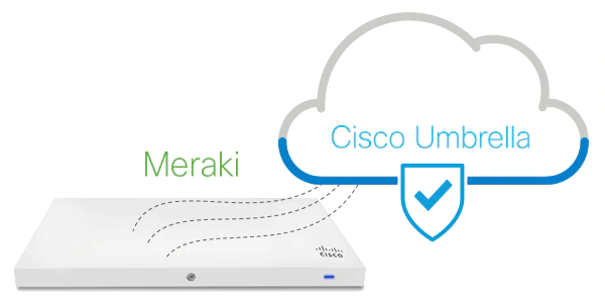 [Speaker Notes: https://merakiresources.cisco.com/umbrella-de.html]
Der einfachste Weg, um Schulgeräte zu verwalten.
Meraki Systems Manager ermöglicht Cloud-basiertes, kabelloses und zentralisiertes Engeräte-Management. Verwalten Sie sämtliche schulinterne Endgeräte über ein einziges, leistungsstarkes, webbasiertes Dashboard.
MOBILE DEVICE MANAGEMENT (MDM) 
Umfassendes Gerätemanagement für Mobilgeräte und Desktops 
Bereitstellung von Einstellungen und Beschränkungen 
Bestandsmanagement und Geräteverfolgung 
Vollständige und selektive Zurücksetzung von Geräten 
Remote-Überwachung und Fehlerbehebung 
Native Remote-Desktop-Unterstützung 
Android, Chrome, iOS, Mac OS, Windows und Windows Phone
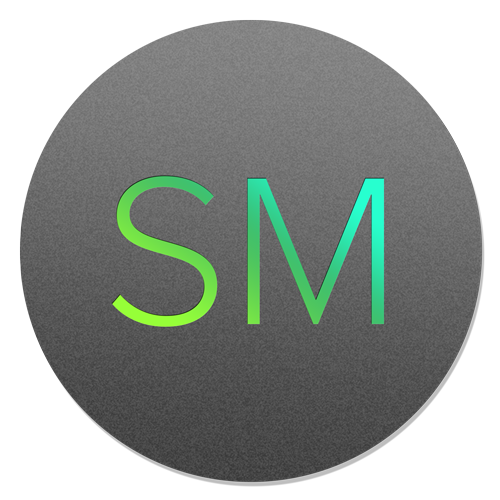 - Coming soon -
Meraki CO2 Filter
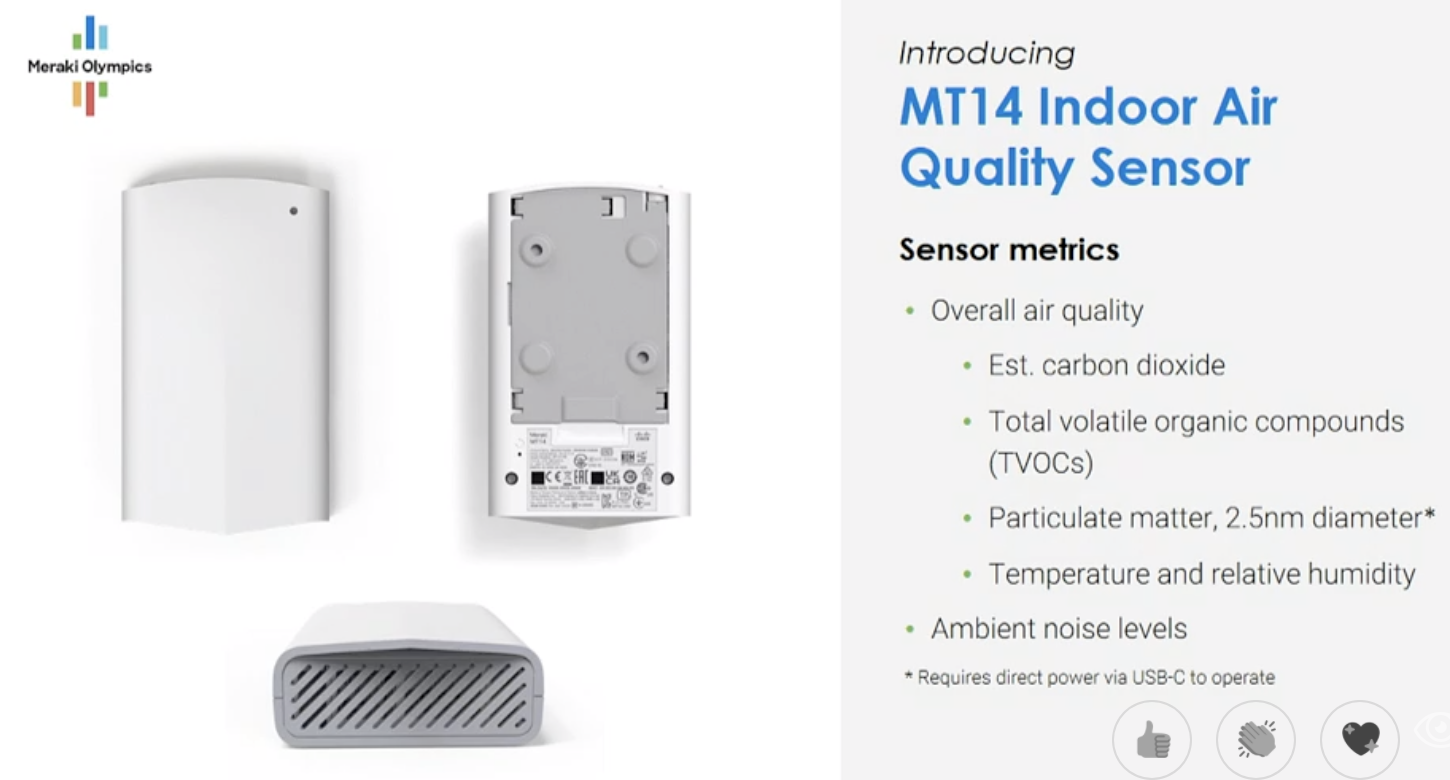 MT14 Indoor Air Quality Sensor
Der Sensor misst:
Luftqualität insgesamt
Kohlenstoffdioxid Gehalt
Total Volatile Organic Compouds (TVOC) (Richtwert für die Innenraumluft)
Feinstaubpartikel (2,5nm Durchmesser)
Temperatur und relative Luftfeuchtigkeit
Raumgeräuschpegel
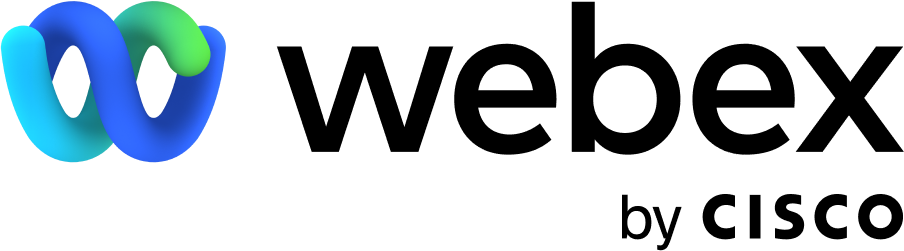 Erweiterung von Lehr- und Lernangeboten
Erweitern Sie das Klassenzimmer
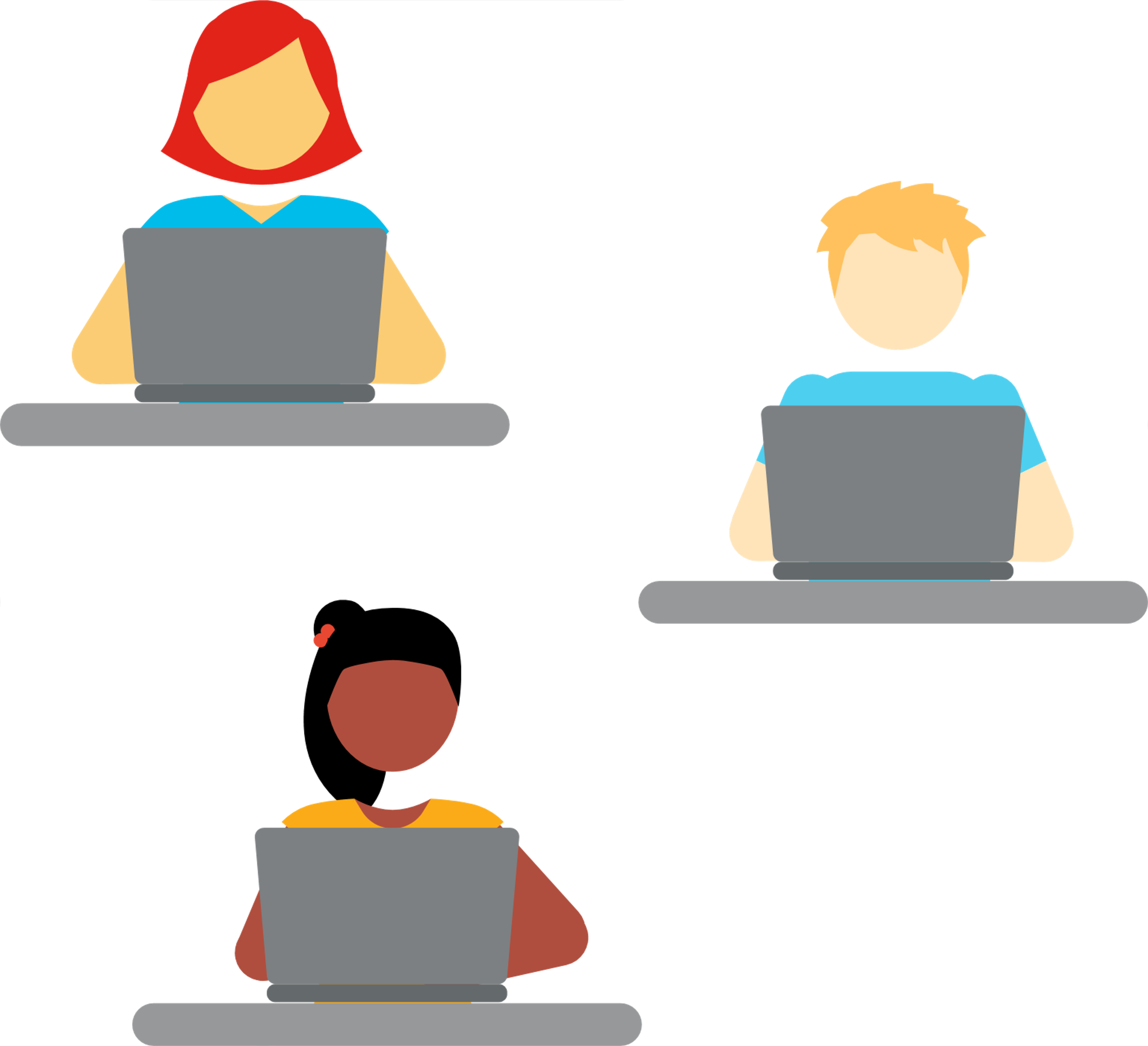 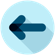 Flexibel und sicher
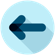 Interaktiv
Unabhängig vom Scenario gleiche Erfahrung
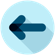 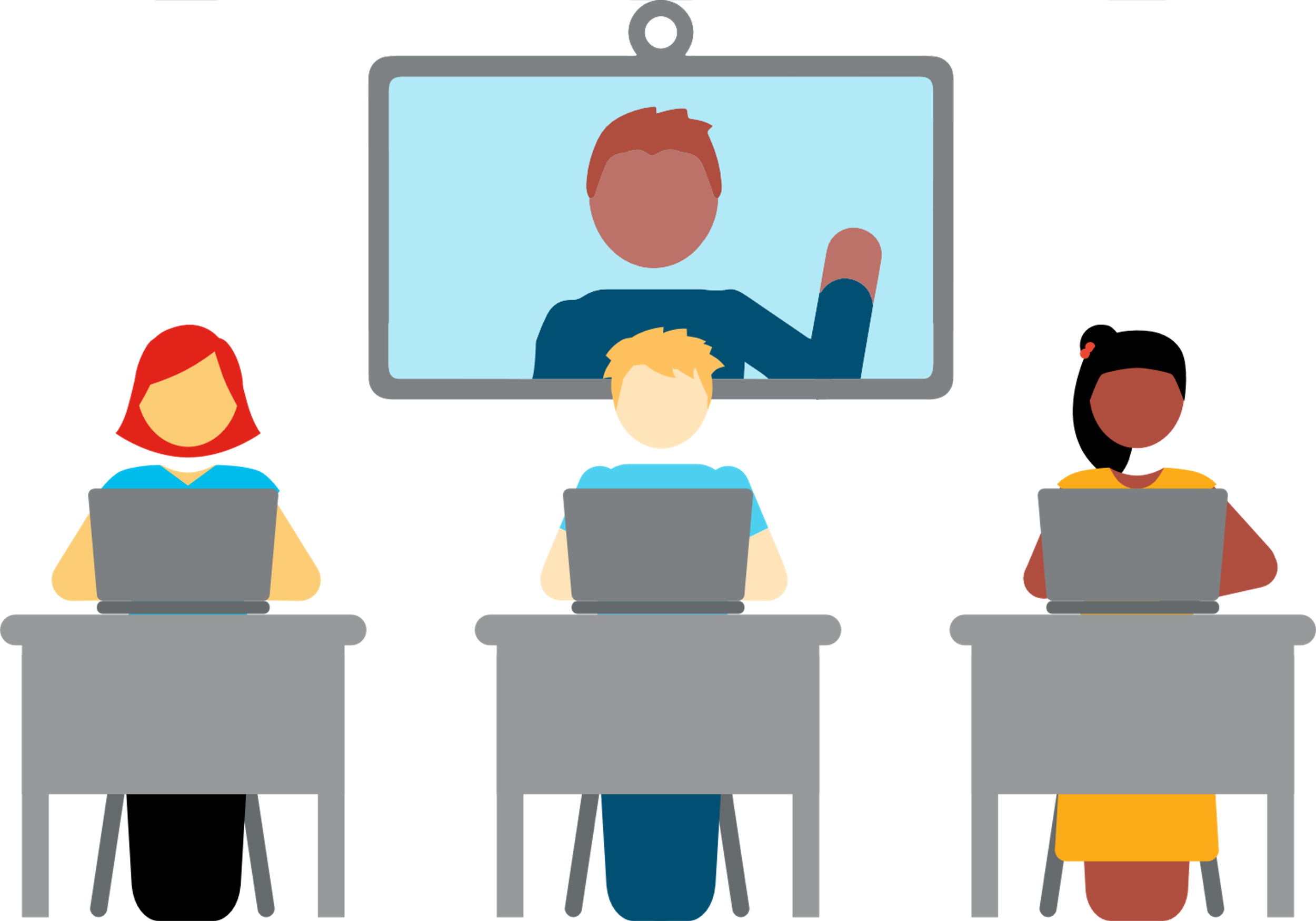 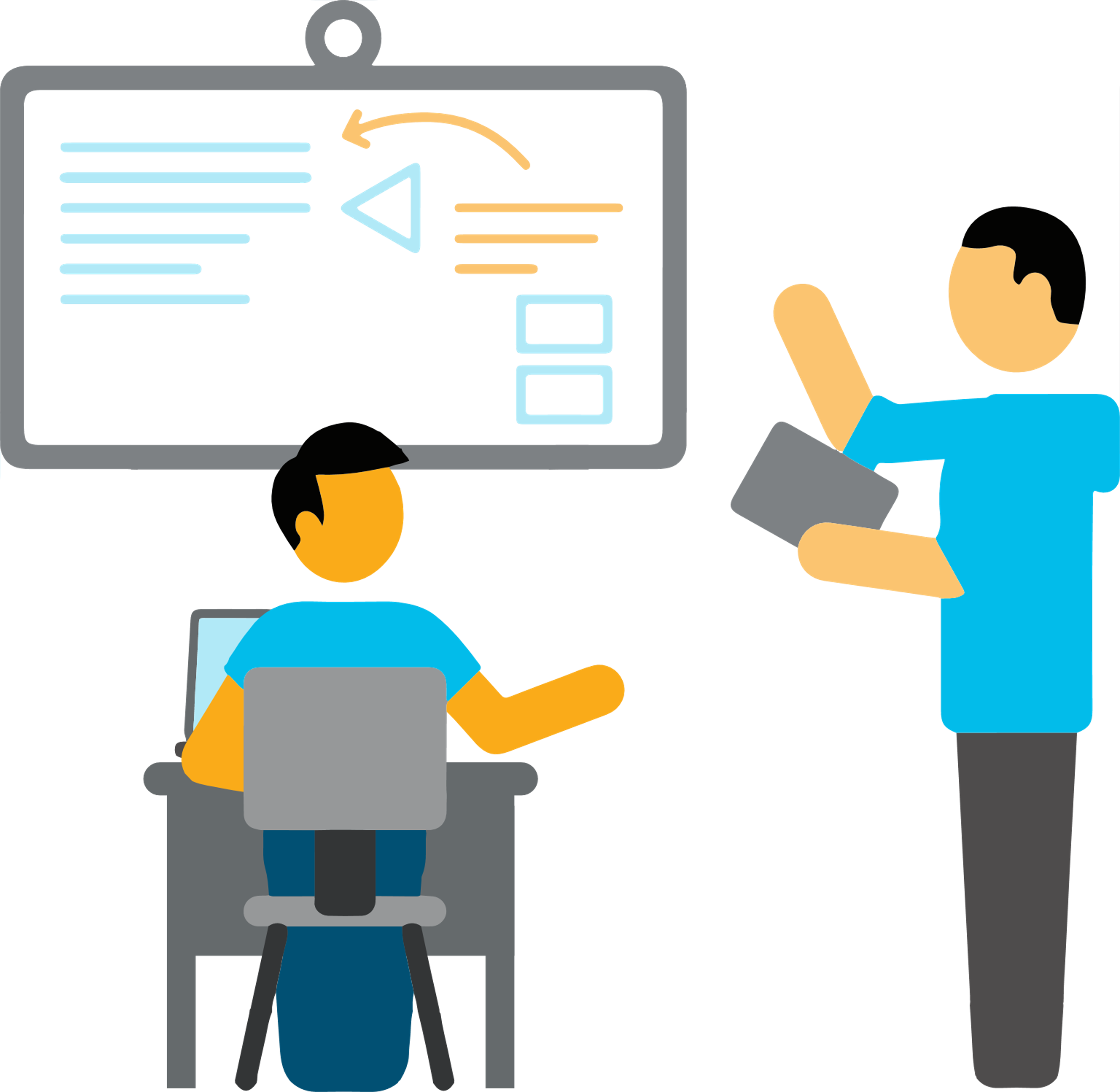 Hybride Klassenräume
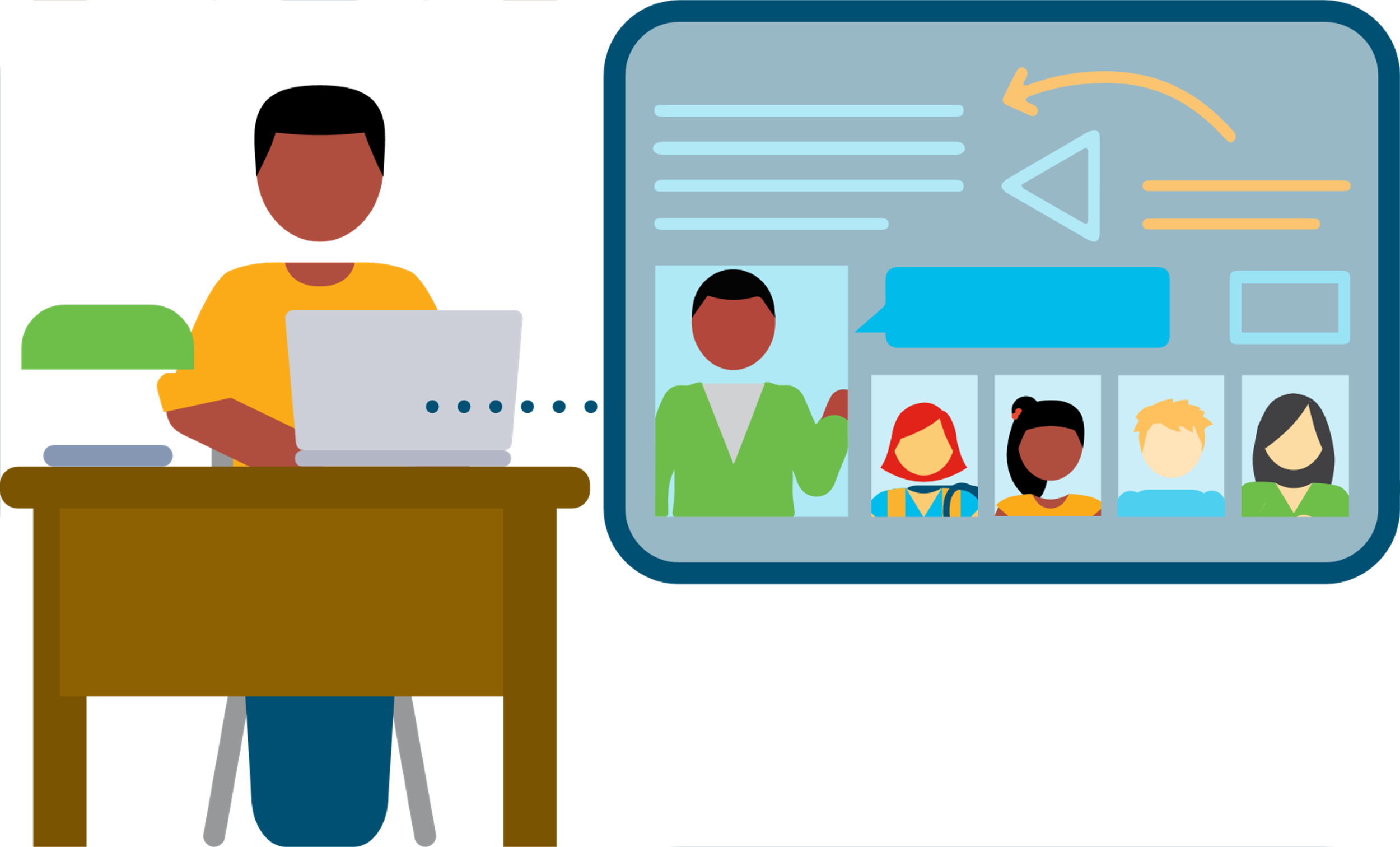 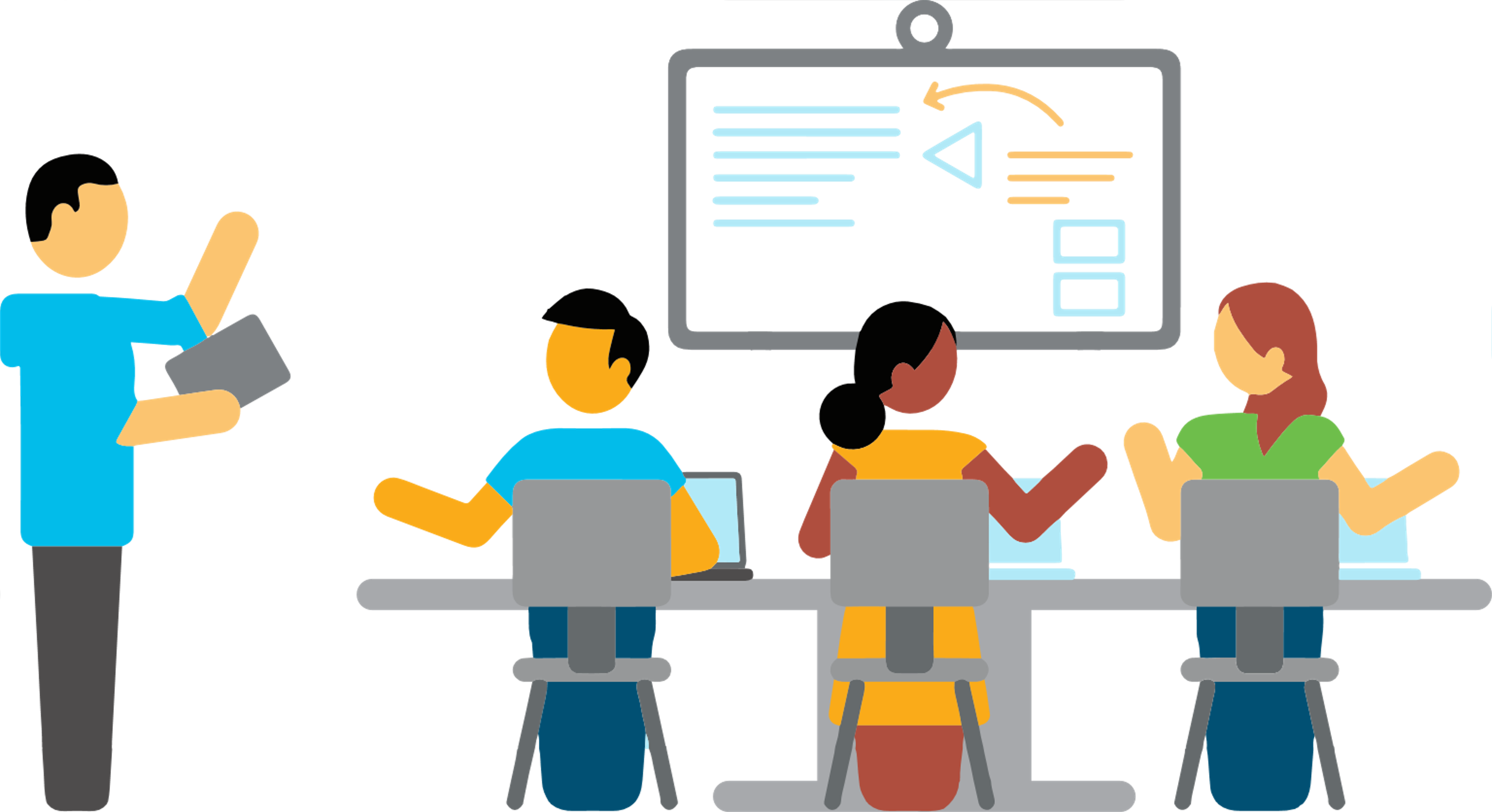 Lernende/Lehrkräfte zu Hause
Klassenraum
Lehrer*in mit Teilnehmer*innen und lokaler Präsentation
Schüler*innen im Klassenraum verbunden mit anderer Klasse
Skalierbare Lösungen
Kleines Klassenzimmer
Mittleres Klassenzimmer
Großes Klassenzimmer
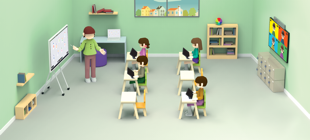 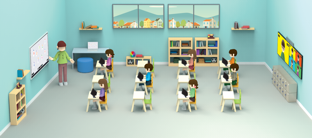 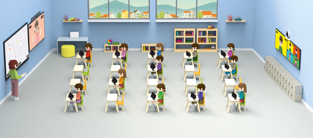 Registrierung bei Webex
+
Room Kit Plus P60 
nahtlose Kameraverfolgung
viele Mikrofon-Möglichkeiten
für Anschluss an externe Lausprecher
Registrierung bei Webex
+
Room Kit Mini
sehr breiter Kamerawinkel
Kleiner Audio-Aufnahmekreis
integrierte Lautsprecher
Registrierung bei Webex
+
Room Kit 
Tiefenschärfe für mittlere Räume
erweiterbarer Audio-Aufnahmekreis
integrierte Lautsprecher
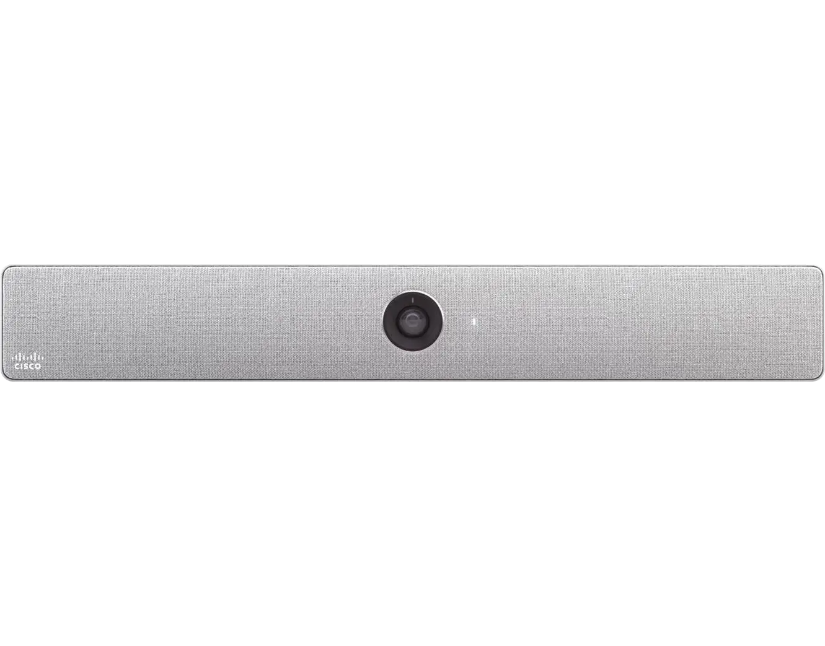 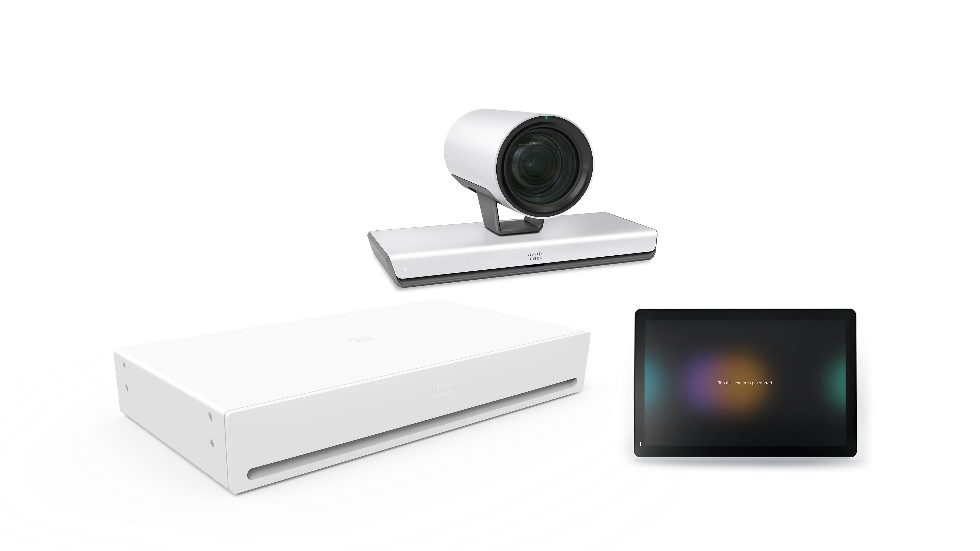 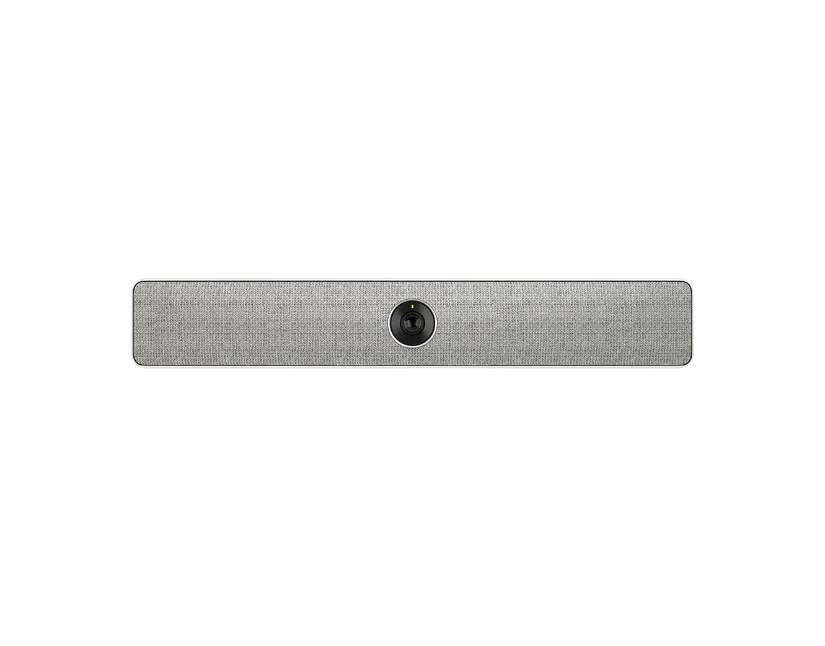 Alle Room Kit Systeme können mit vorhanden Bildschirmen oder Beamern sowie Lautsprechern verwendet werden, und ermöglichen den Anschluss eines PCs. Zusätzlich ist die Nutzung von Webex Konferenzen, Chat, Dateiaustausch, Whiteboarding und Umfragen (Slido) bereits integriert.
Setup hybrides unterrichten im Klassenraum
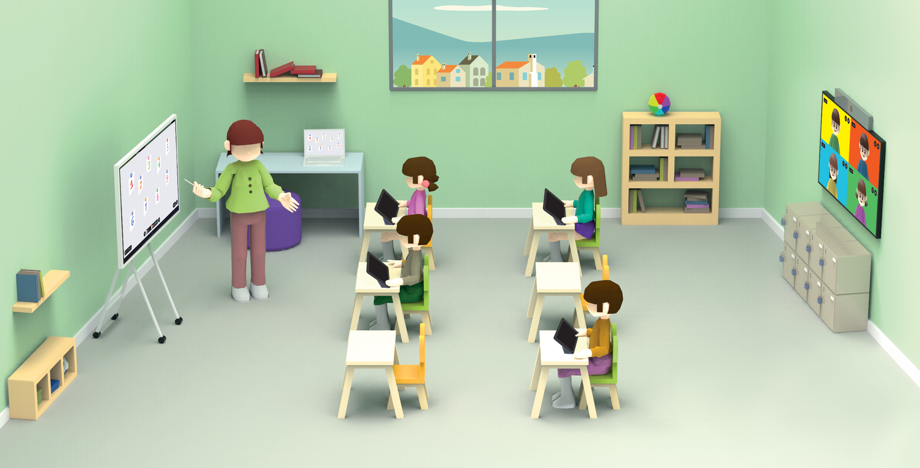 1
Präsentationsbildschirm vor dem Klassenzimmer für lokale und virtuelle teilnehmende Schüler*innen
2
1
Eine Kamera, die auf die Lehrkraft gerichtet ist und ihr automatisch folgt, so dass die virtuell teilnehmenden Schüler*innen den Unterricht deutlich sehen können
2
3
3
Virtuell teilnehmende Schüler*innen erscheinen "hinter" den lokal präsenten Schüler*innen, so dass die Lehrkraft alle gleichzeitig anspricht
Webex Datenschutz und IT-Sicherheit
Regionale Datenhaltung bei Cisco
Cisco Webex Meetings Kundendaten (kundengenerierte Daten) werden in London, Amsterdam und Frankfurt gehostet. 

Cisco Webex Teams Kundendaten werden in Amsterdam, London und Frankfurt gehostet. 

Angesichts des Austritts des Vereinigten Königreichs aus der EU (BREXIT) sind weitere Rechenzentrumsstandorte in Europa in der Planung und Vorbereitung. 

Nur abrechnungsrelevante Daten und Metadaten werden in die USA übertragen.
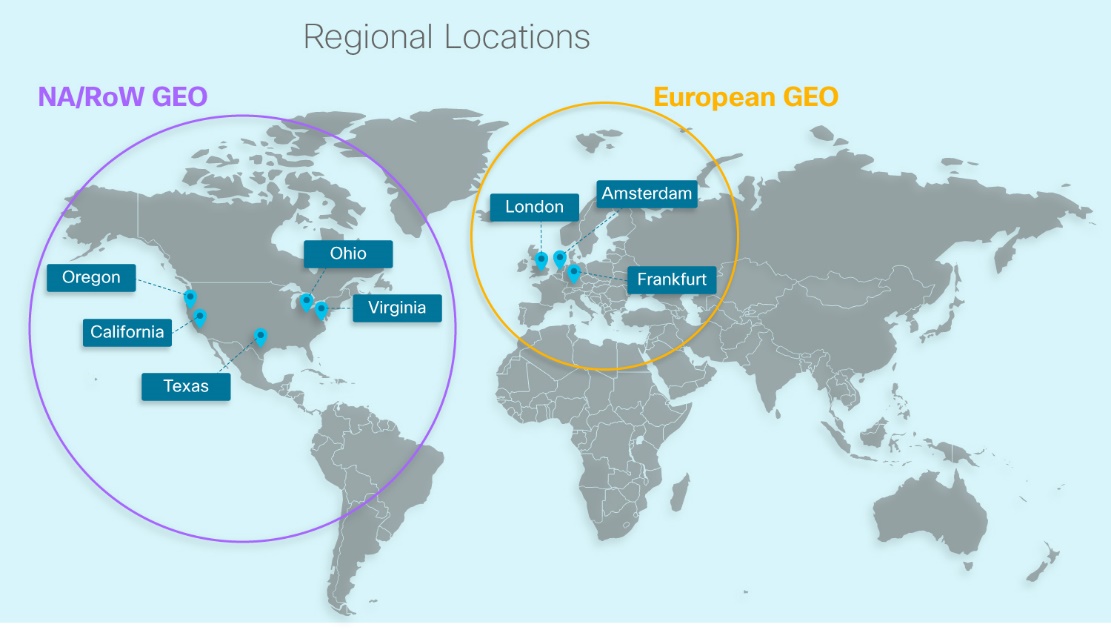 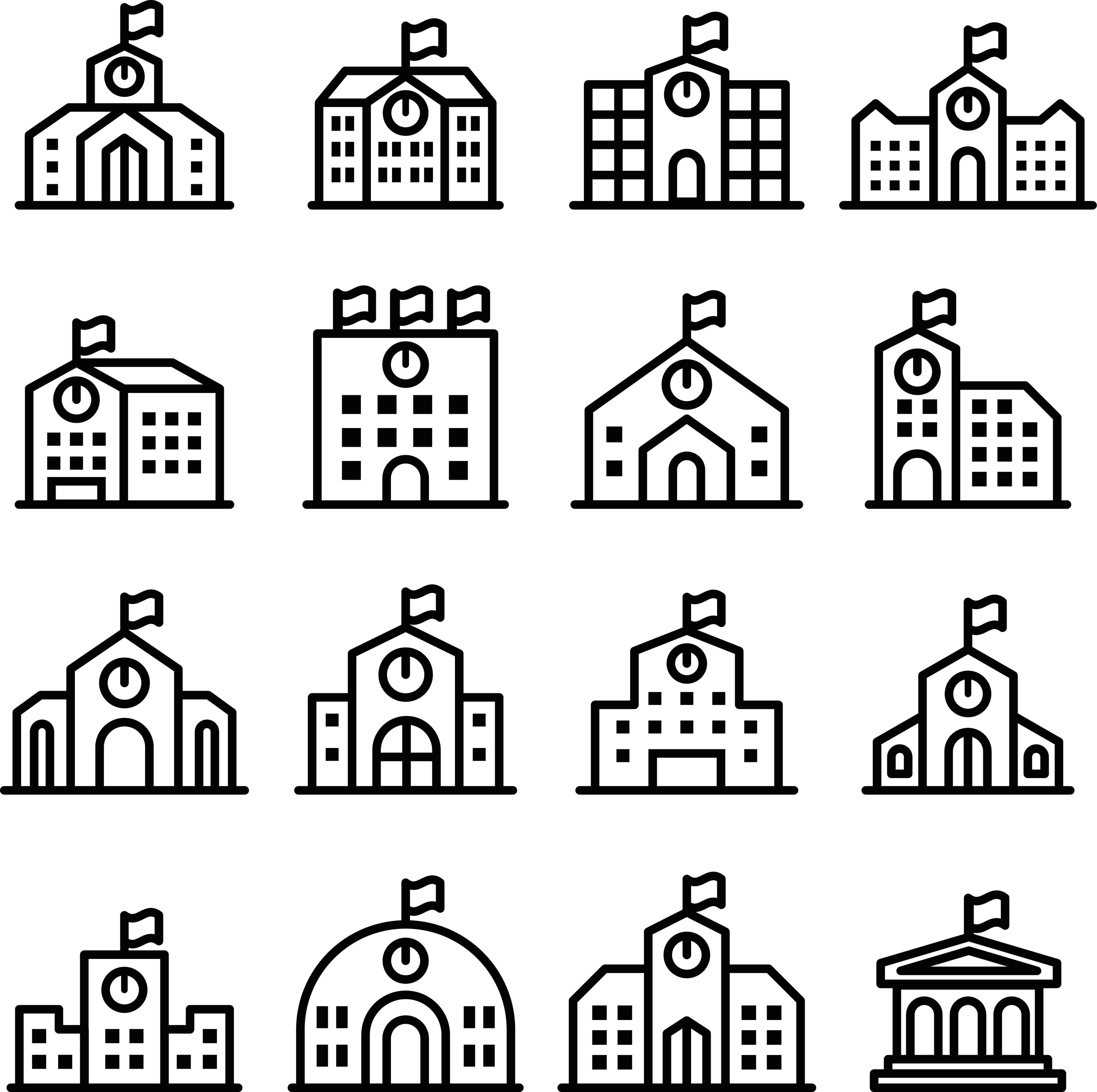 Grundschule
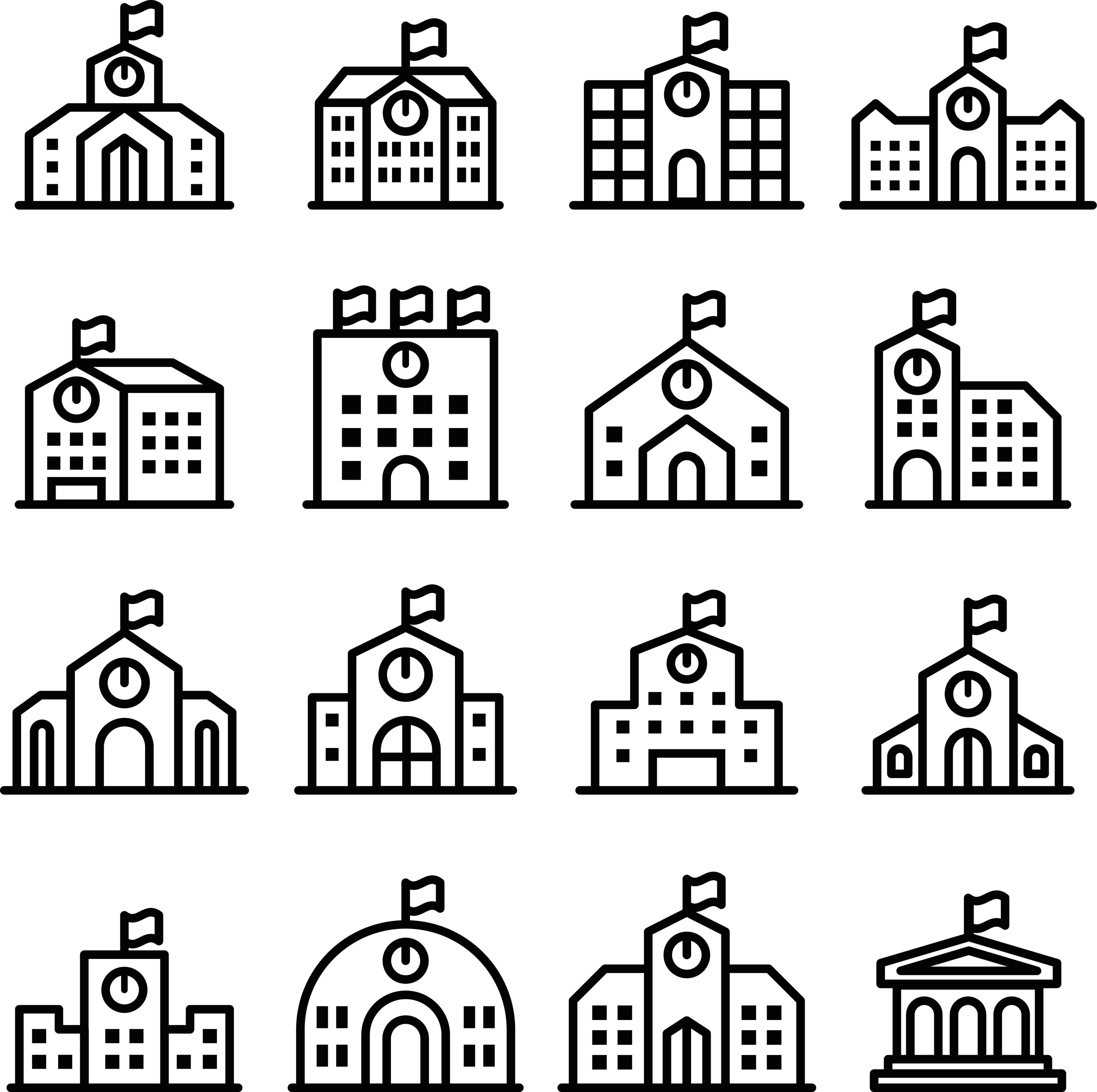 Realschule
Beispielpakete für Schulen
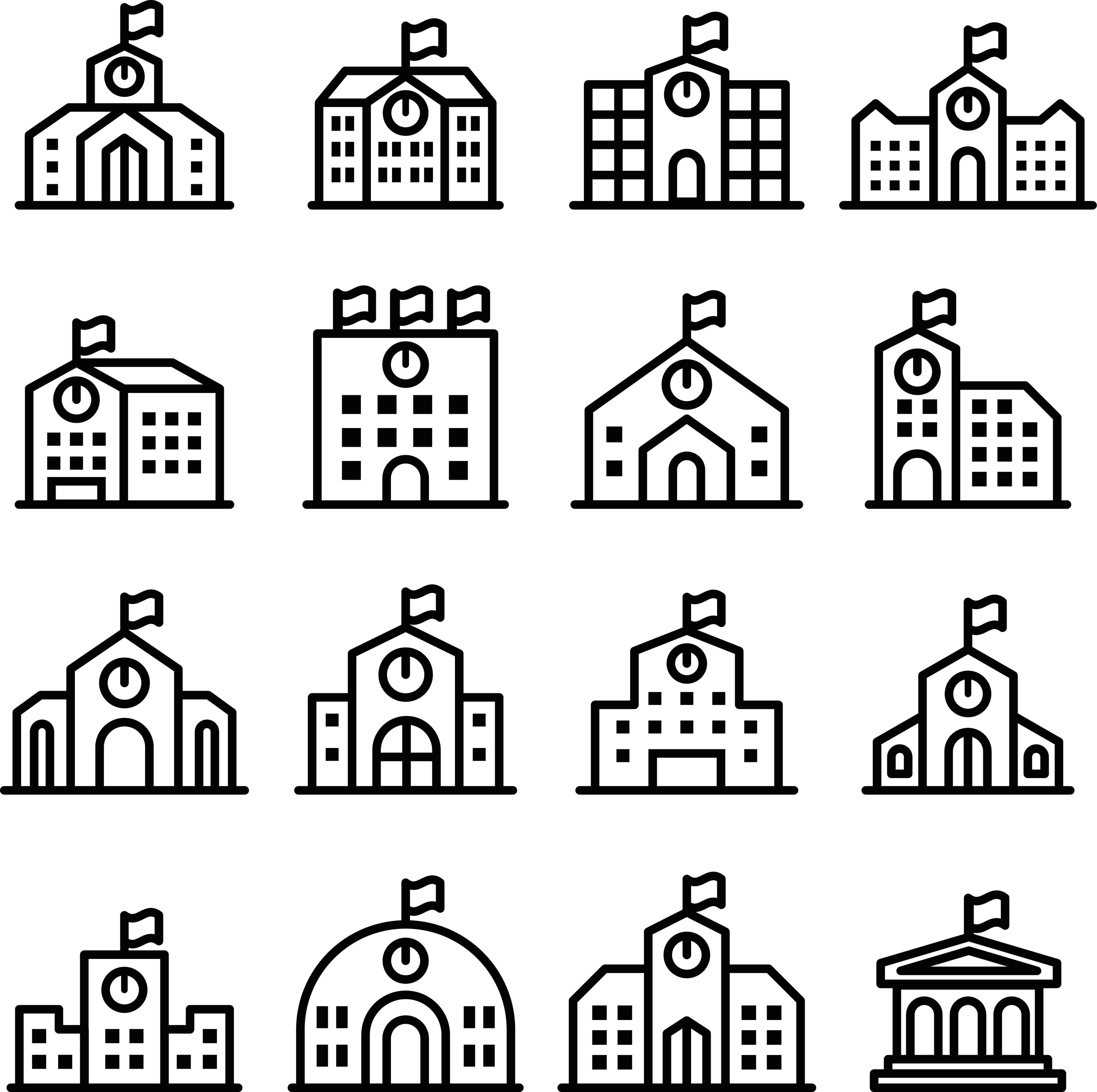 Schulzentrum
Basis Statistisches Bundesamt 2018 Durchschnittswerte
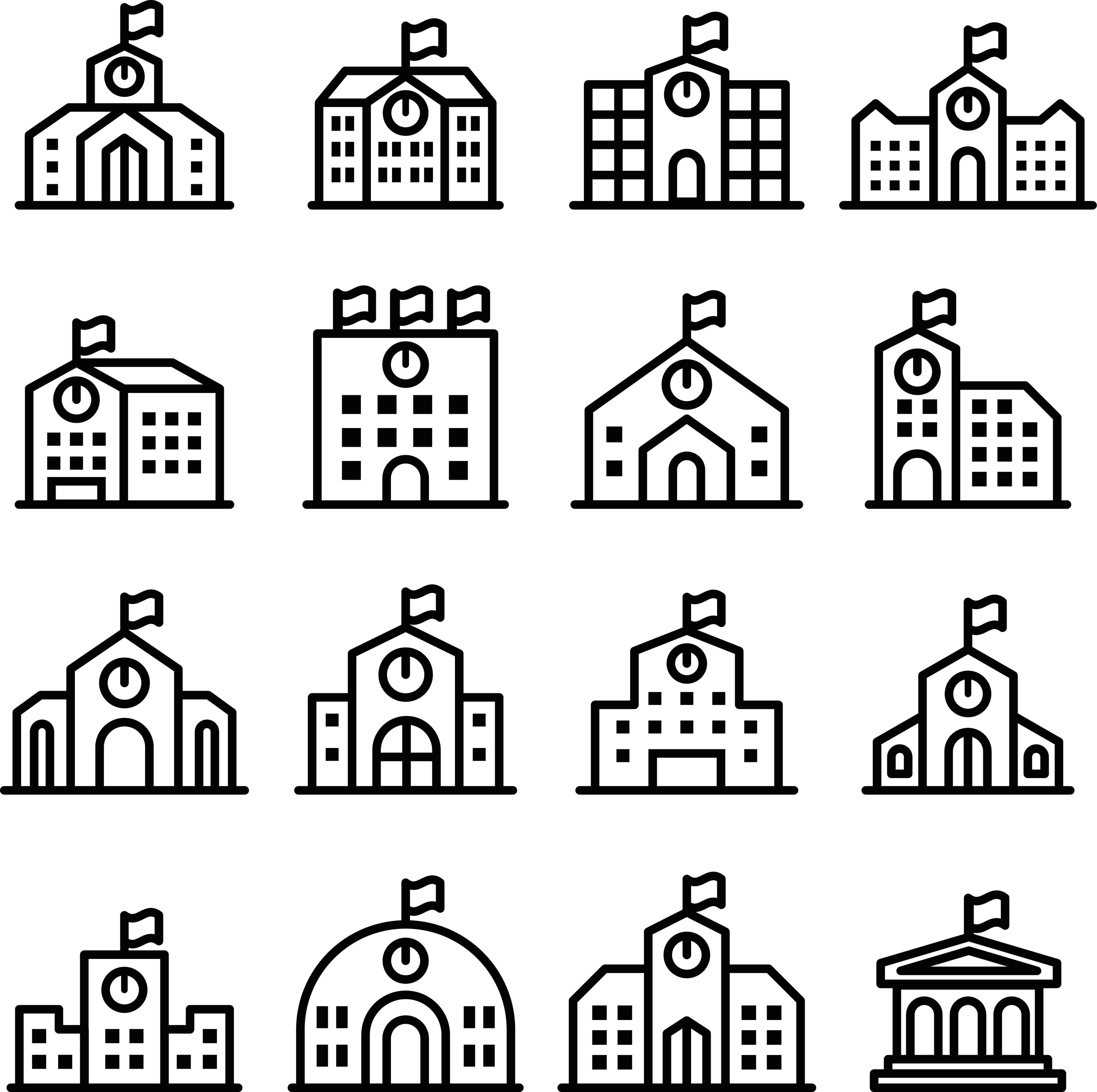 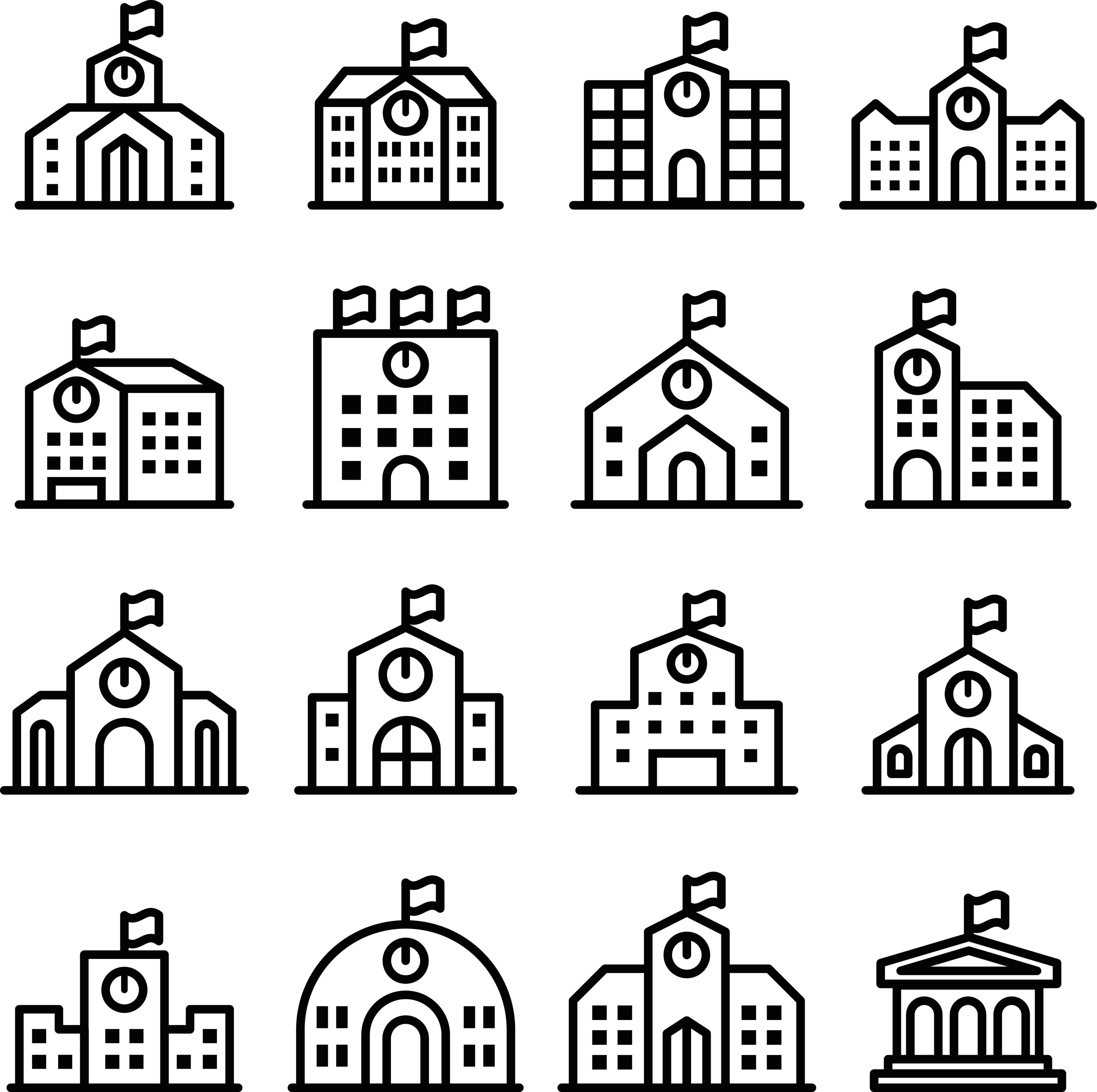 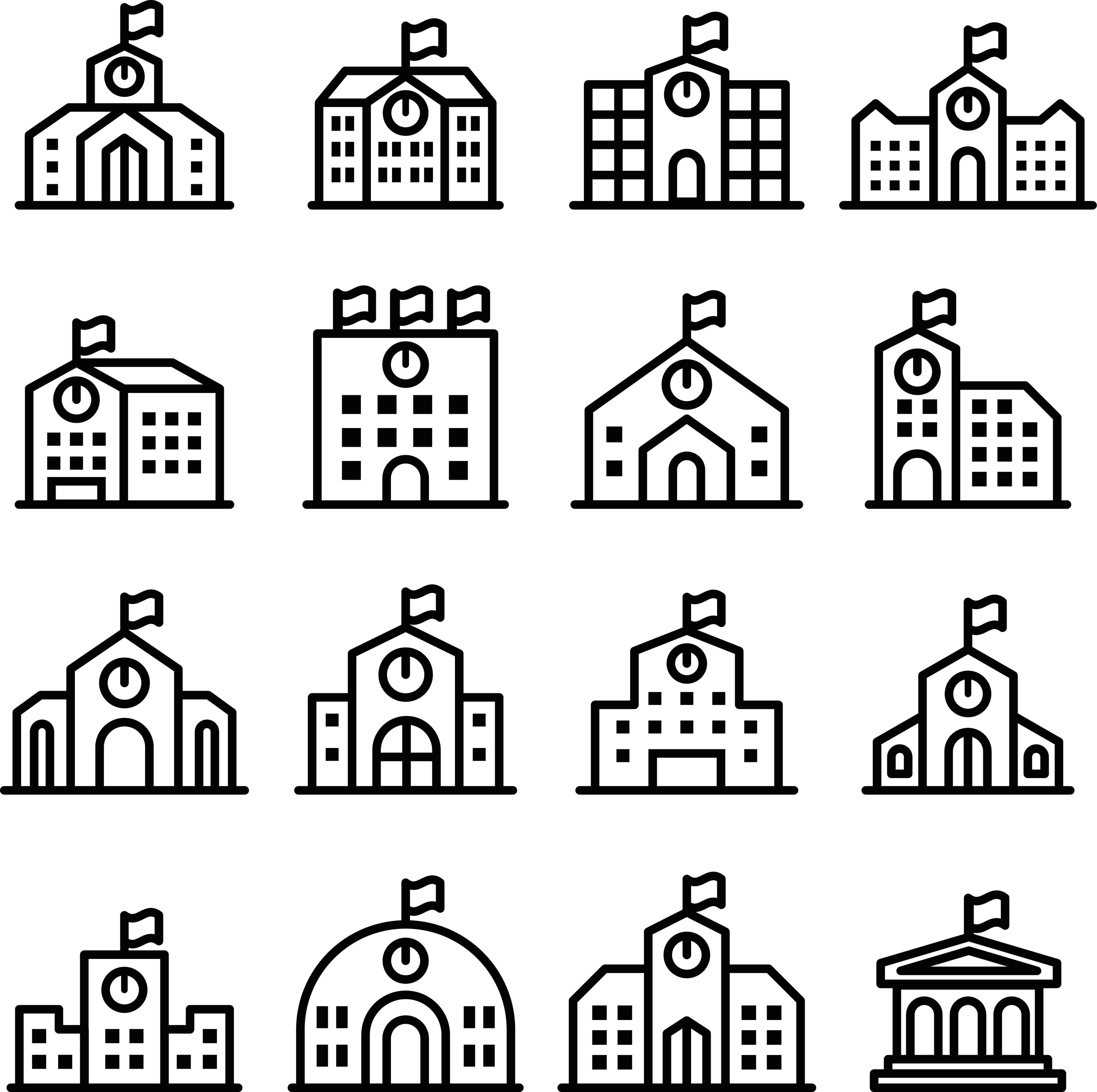 Partner Only
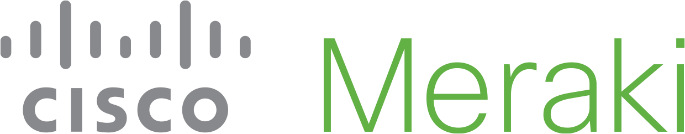 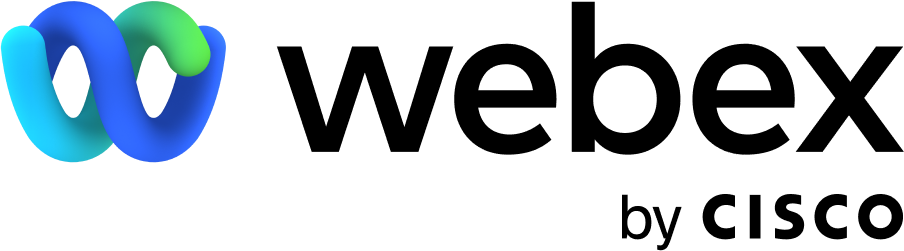 Planung, Ausleuchtung, Bildschirme, Lautsprecher, Managed Service
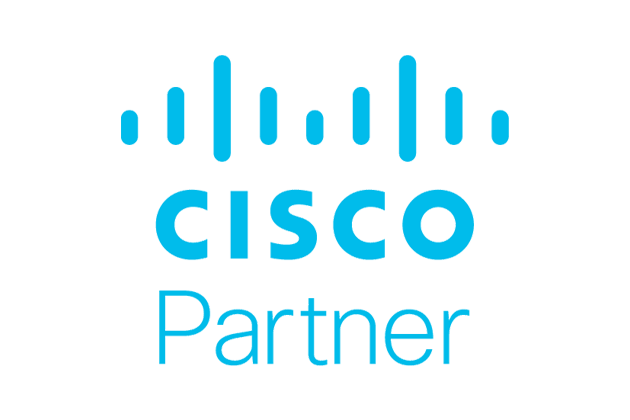 Ein gemeinsamer Schulangang
Partner Only
Digitalpakt Schulen - Gemeinsamer Marktangang
Schulen + 
Schulträger
Home Schooling
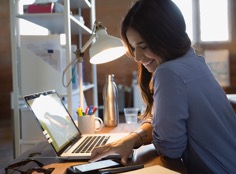 Fokus 2020 + 21
Präsenzunterricht
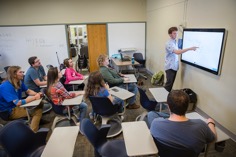 Digitale Dienste für Schulen
Fokus 2022 - 24
Hybride Schule
+
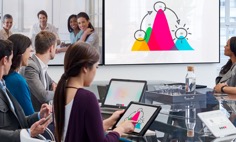 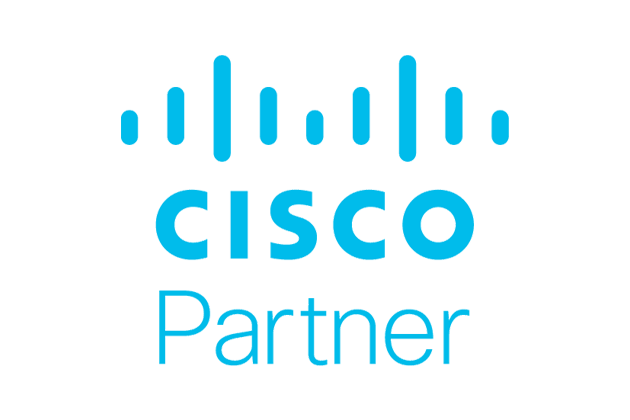 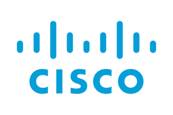 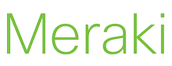 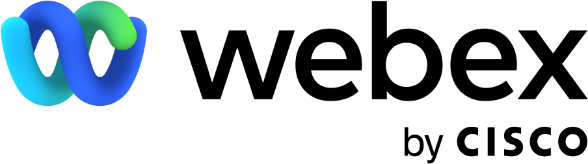 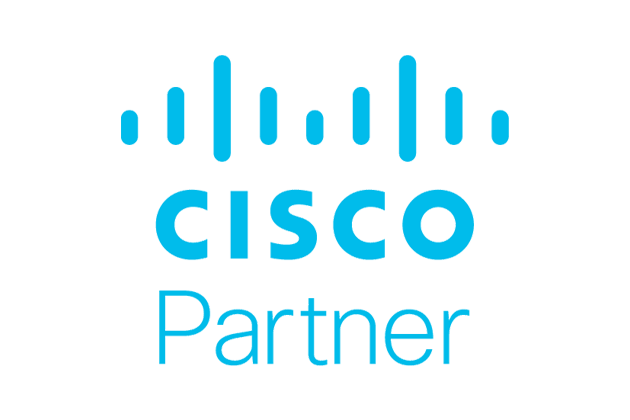 Infrastruktur Service
Cloud Dienste
Collaboration + Webex + Video
Managed Services
Security + Mobile Device Management
Beratung
Schulsoftware
ECO Partner Beratung
Endgeräte
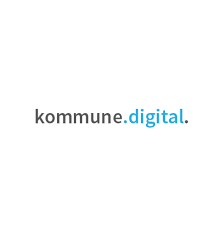 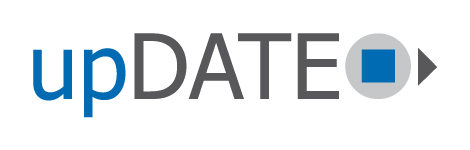 Partner Only
Wir Digitalisieren Schulen – Gemeinsam!
JETZT DURCHSTARTEN!
erst ca 20% der Digitalpaktgelder sind abgerufen
Lassen Sie uns gemeinsam den Schulmarkt digitalisieren!
Cisco...
...bietet Ihnen als Partner die Bausteine f. Schullösungen
Infrastruktur | Sicherheit | Collaboration | Video | MDM
KnowHow aufbauen – Ansprache der Schulen
Ihr KnowHow im öffentlichen Sektor für die Unterstützung der Schulträger bei Ausschreibung + Budgetabruf 
Vertriebsfokus für Schulen
Abstimmung mit den lokalen Cisco Public Sales Team
Mehrwertdienste wie z.B. Ausleuchtung, Installation, Managed Service, Betrieb oder Betriebsunterstützung
...zeigt Marktpräsenz   
#Wir machen Digitalisierung einfach
...unterstützt in Schulprojekten durch das Cisco 
Projektteam Schule, Meraki- und Cisco Sales
...bindet Beratern für das Thema Digitalpakt ein, 
z.B. MEP
...bietet Partner Webinare Schulen + Inhalte auf 
Cisco Sales Connect
Ressources
Ressources
Referenzen auf Meraki Landingpage  
https://meraki.cisco.com/de-de/industries/primary-education/ 

Kampagnen Webseite #Wirmachendigitalisierungeinfachhttps://www.wirmachendigitalisierungeinfach.de

Cisco Sales Connect 
https://salesconnect.cisco.com/#/briefcase-details/P1611934253008458